ผลการตรวจราชการระดับจังหวัด ปีงบประมาณ พ.ศ. 2557
ภารกิจหลัก. การติดตามนโยบายและยุทธศาสตร์กระทรวง
              จังหวัดพระนครศรีอยุธยา เขตบริการสุขภาพที่ 4  
                 รอบที่ 1  วันที่ 25-27กุมภาพันธ์ 2557.
คณะที่1: 
พัฒนาสุขภาพตามกลุ่มวัย
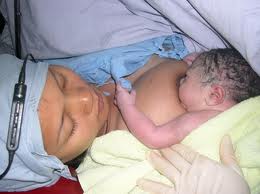 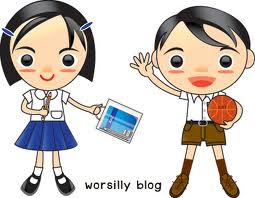 ประเด็นการตรวจราชการ1.1 กระบวนการบริหารงานส่งเสริมสุขภาพป้องกันโรค
แผนงานส่งเสริมสุขภาพและป้องกันโรคระดับจังหวัด:บอร์ด PP จังหวัด
data center:
ข้อมูลสถิติโรค/ผลการดำเนินงาน
แผนปฏิบัติการและงบประมาณ:
-alignment แผนเขต-จว-อำเภอ 
-Deploy ด้วยการประชุมชี้แจง(12  ธันวาคม  2556
-CUP ดำเนินงานตามแผน
รวม 87 โครงการ
(15-16  มกราคม,10 กพ.  2557 )
18.6 ล้าน(PPA/PPD)
งบกองทุน อยู่ระหว่างการดำเนินงาน
แผนM&E และสรุปผลจังหวัด/อำเภอ: ปีละ 2 ครั้ง
-คณะกรรมการติดตามและประเมินผล:ระบบข้อมูลกลาง/ระบบ COCKPIT ประจำเดือนและรายไตรมาส/กรณีเร่งด่วน
-ทีมนิเทศ ติดตาม/ คณะกรรมการพัฒนาคุณภาพระบบบริการ (Services  Plan)
-ประชุมผู้บริหาร
ประเด็นการตรวจราชการ1.2 ผลลัพธ์ภาวะสุขภาพตามกลุ่มวัย
อัตรามารดาตายต่อการเกิดมีชีพ1แสนคน(ไม่เกิน15)
ยังไม่มีรายงานมารดาตายมาตั้งแต่3ปีที่ผ่านมาและไตรมาสแรกปี57
เนื่องจาก
	-ดำเนินงานตามมาตรฐานสายใยรักครอบครัว
	-มีMCH Board
	-มีการจัดอบรม CPR มารดาทารกทุกปี
	-มีการอบรมการอ่านผล NST เพื่อการรายงาน  Case เสี่ยงได้ทันท่วงที	ป้องกันการเกิด DFIU 
	-จัดประชุม เจ้าหน้าที่ ที่เกี่ยวข้องสอนเน้นให้หญิงตั้งครรภ์สังเกตอาการผิดปกติและรีบมาพบแพทย์
ข้อสังเกต  ถึงแม้มีบริการคุณภาพแต่กลุ่มเป้าหมายเข้าถึงน้อย โดยเฉพาะการฝากครรภ์ครบ 5ครั้ง และเพิ่มการเข้าถึงบริการearly ANC เพื่อให้สามารถรักษาอัตราตายเป็น 0 ได้
ร้อยละของเด็ก(0-5 ปี)มีพัฒนาการสมวัยไม่น้อยกว่า 85
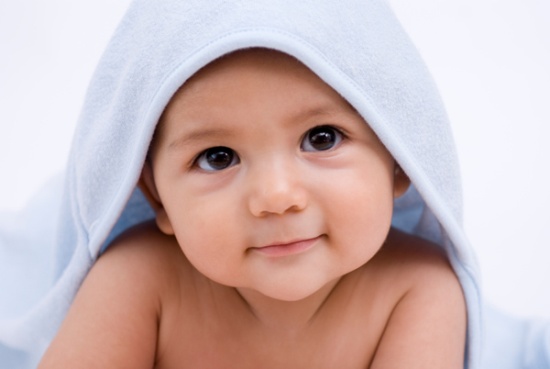 การดำเนินงานปี2556 ผลงานร้อยละ 99.80
การดำเนินงานปี2557 (ต.ค.-ธค.56) ร้อยละ99.65
แผนงาน/โครงการเพื่อพัฒนาคุณภาพงาน
-	มีโครงการพัฒนาคุณภาพบริการตามเกณฑ์รพ.สายใยรักเพื่อให้เด็กได้รับตรวจคัดกรอง ประเมิน และเฝ้าระวังด้านพัฒนาการอย่างเป็นระบบ
-	คัดกรองพัฒนาการเด็กช่วงอายุ 9 18 30 และ42เดือน โดยใช้แบบทดสอบ denverIIประเมินโดยผู้ผ่านการอบรมนักส่งเสริมพัฒนาเด็ก(ในรพท และรพช ทุกแห่ง)
-	ส่งเสริมคุณภาพการดำเนินงานWCC การให้ความรู้ในโรงเรียนพ่อแม่
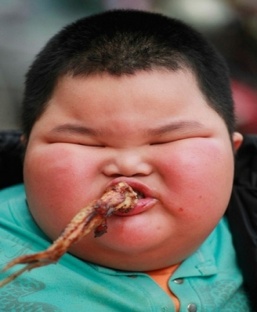 ร้อยละของเด็กนักเรียน (อายุ 6-14 ปี) มีภาวะอ้วน
จ.พระนครศรีอยุธยา
ฐานข้อมูล สนย. 
	พ.ค. - ก.ค. 2556
ฐานข้อมูล Data center สสจ.อยุธยา
	พ.ค. - ก.ค. 2556
	ต.ค. - ธ.ค. 2556
*
*
*
* มีโรงเรียนผ่านเกณฑ์มาตรฐานโรงเรียนส่งเสริมสุขภาพระดับเพชร    มีโรงเรียนปลอดน้ำอัดลม ไม่น้อยกว่าร้อยละ 75
: เด็กไทยมีความฉลาดทางสติปัญญาเฉลี่ย ไม่น้อยกว่า100
: ร้อยละ 30 รพช.ในจังหวัดมีการพัฒนาระบบเฝ้าระวังปัญหา  IQ/EQ  ในเด็ก  นร.
: นักเรียนกลุ่มเสี่ยงร้อยละ 70  ได้รับการดูแลช่วยเหลือ
IQ < 100
IQ = 100
IQ > 100
ผลการดำเนินงานการเฝ้าระวังในเด็กวัยเรียน(5-14ปี) IQ/EQ
เชิงปริมาณ
โรงพยาบาลชุมชนทุกแห่งของจังหวัดพระนครศรีอยุธยา มีการคัดเลือกโรงเรียนระดับประถมคู่เครือข่าย  
 อยู่ระหว่างจะดำเนินการพัฒนาระบบเฝ้าระวังปัญหา  IQ/EQ. ในนักเรียน
ผลการดำเนินงานการเฝ้าระวังในเด็กวัยเรียน(5-14ปี) IQ/EQ
เชิงคุณภาพ
   จังหวัดมีแผนงาน/โครงการในการพัฒนาศักยภาพบุคลากรสาธารณสุขให้มีความรู้เกี่ยวกับความผิดปกติของพัฒนาการที่พบในวัยเรียน(ต่อยอด)  รวมทั้งเครื่องมือในการคัดกรองและแนวทางการดูแลช่วยเหลือเบื้องต้น   ซึ่งจะดำเนินการเดือนมีนาคม 2557
อัตราการคลอดในมารดาอายุ 15-19 ปี
(ไม่เกิน 50 ต่อพันประชากรหญิงอายุ 15-19 ปี)
		จ.พระนครศรีอยุธยา (แยกรายอำเภอ)
แหล่งข้อมูล :  รายงานจากศูนย์อนามัยที่ 1 และ 2  ปี 2556 (ต.ค.2555 – ก.ย. 2556)
แหล่งข้อมูล :  รายงาน 21 แฟ้ม สำนักงานสาธารณสุขจังหวัดพระนครศรีอยุธยา  
                      ไตรมาสแรกปีงบประมาณ 2557 (ต.ค. - ธ.ค. 2556)

*

*

*

*

*
* โรงพยาบาลผ่านเกณฑ์ YFHS     อำเภออนามัยการเจริญพันธุ์
คณะที่2 ประเด็นการตรวจราชการ: 2.1ผลการดำเนินงาน service plan 2.1.4 การพัฒนาระบบทารกแรกเกิด
บริการANC คุณภาพของรพ.16 แห่งผ่านเกณฑ์ 100% ภายใต้การดำเนินงานโครงการสายใยรักแห่งครอบครัว (เป้าหมาย:ไม่น้อยกว่าร้อยละ70 )
ปัจจัยที่ทำให้การดำเนินงานสำเร็จ
มีคณะกรรมการพัฒนาคุณภาพระบบบริการ
    แบ่งกลุ่มการดูแลของ รพช. เป็น Node แม่ข่าย 6 Node 
    (14 มีค.57 ประชุมทั้งจังหวัดและทบทวนการเก็บข้อมูล)
หญิงตั้งครรภ์ฝากครรภ์ครบ 5 ครั้งตามเกณฑ์
ANC ครั้งแรก ≤ 12 สัปดาห์
ห้องคลอดคุณภาพของรพ.ทั้ง 15 แห่ง ผ่านเกณฑ์ 100% (ยกเว้นรพ.บ้านแพรกที่ไม่มีการคลอด)
(เป้าหมาย:ไม่น้อยกว่าร้อยละ70 )
ชื่นชมและการสนับสนุน
ชื่นชมทีมพยาบาลสูติกรรม รพศ.อยุธยา จัดทำchecklist ภาวะเสี่ยงที่มีความละเอียดในการกรอง
ศูนย์1 สนับสนุนโปรแกรมexcel เพื่อการคำนวณอายุครรภ์
สื่อการสอน วีดีโอ สำหรับเริ่มคลินิกบูรณาการสานสายใยรักแห่งครอบครัว
ความเชื่อมโยงบริการส่งเสริมสุขภาพป้องกันโรคทั้งระบบลดการเข้าสู่บริการ(service plan)
ความเชื่อมโยงบริการส่งเสริมสุขภาพป้องกันโรคทั้งระบบลดการเข้าสู่บริการ(service plan)(ต่อ)
ความเชื่อมโยงบริการส่งเสริมสุขภาพป้องกันโรคทั้งระบบลดการเข้าสู่บริการ(service plan)(ต่อ)
ความเชื่อมโยงบริการส่งเสริมสุขภาพป้องกันโรคทั้งระบบลดการเข้าสู่บริการ(service plan)(ต่อ)
คณะที่2: บริการคุณภาพ เข้าถึงประเด็นการตรวจราชการ:2.3 ผลการจัดบริการเฉพาะ
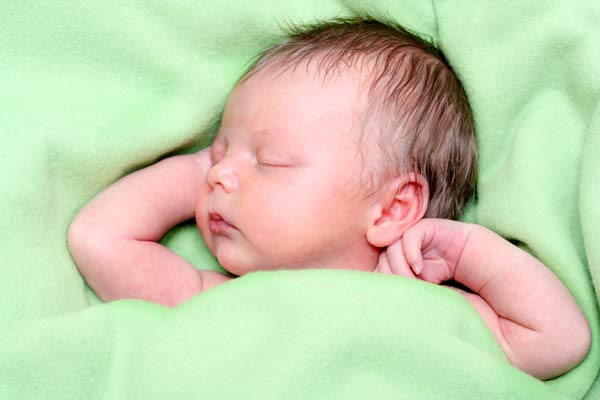 ร้อยละWCC คุณภาพ ไม่น้อยกว่า 70

ปี 2556 ดำเนินการตามเกณฑ์คุณภาพได้ร้อยละ 100
(รพท. 1 แห่ง  รพช. 14 แห่ง และศูนย์แพทย์ รพศ. 5 แห่ง)
มีการดำเนินงานตามมาตรฐานที่กำหนด
ยังไม่มีการเจาะ Hct ในศูนย์แพทย์ แต่มีกุมารแพทย์ให้การดูแล
ปี 2557 จะมีการประเมินWCC คุณภาพใน รพ.ทุกแห่ง(เมย. - มิย.57)
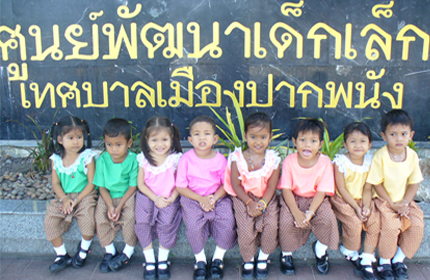 ร้อยละศูนย์เด็กเล็กคุณภาพ ไม่น้อยกว่า 70
พระนครศรีอยุธยา (แยกรายอำเภอ)ปี2556
-	การประเมินศูนย์เด็กเล็ก ปี 2556 ในแต่ละพื้นที่ ใช้เกณฑ์ประเมินต่างกัน (ศูนย์เด็กเล็กคุณภาพ/ศูนย์เด็กเล็กน่าอยู่) ตามความพร้อมของพื้นที่ ผลการประเมินจึงแตกต่างกันมาก
-	ปีงบประมาณ 2557 จะใช้แบบประเมินศูนย์เด็กเล็กคุณภาพทั้งจังหวัด ประเมินตนเองช่วงเมษายน /จังหวัดสุ่มประเมิน พฤษภาคม
กลุ่มเด็กวัยรุ่น/นักศึกษา (15-21 ปี)กลุ่มวัยทำงาน (15-59 ปี)
(111) ความชุกของผู้บริโภคเครื่องดื่มแอลกอฮอล์ ใน
           ประชากรอายุ 15 - 19 ปี (ไม่เกินร้อยละ 13)
(112)  อัตราตายจากอุบัติเหตุทางถนน 
           (ไม่เกิน 20 ต่อประชากรแสนคน)
(113) อัตราตายจากโรคหลอดเลือดหัวใจ 
          (ไม่เกิน 23 ต่อประชากรแสนคน)
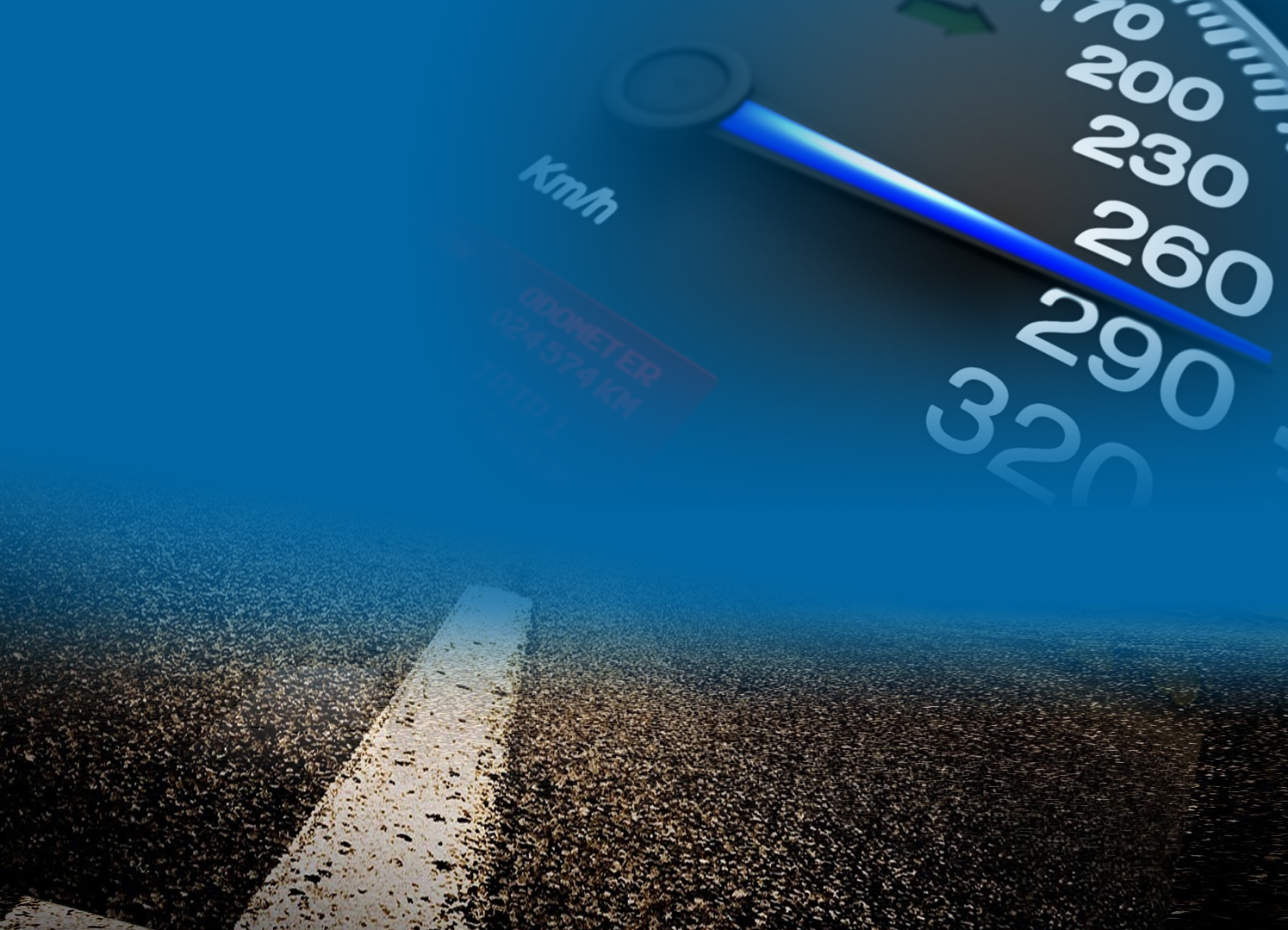 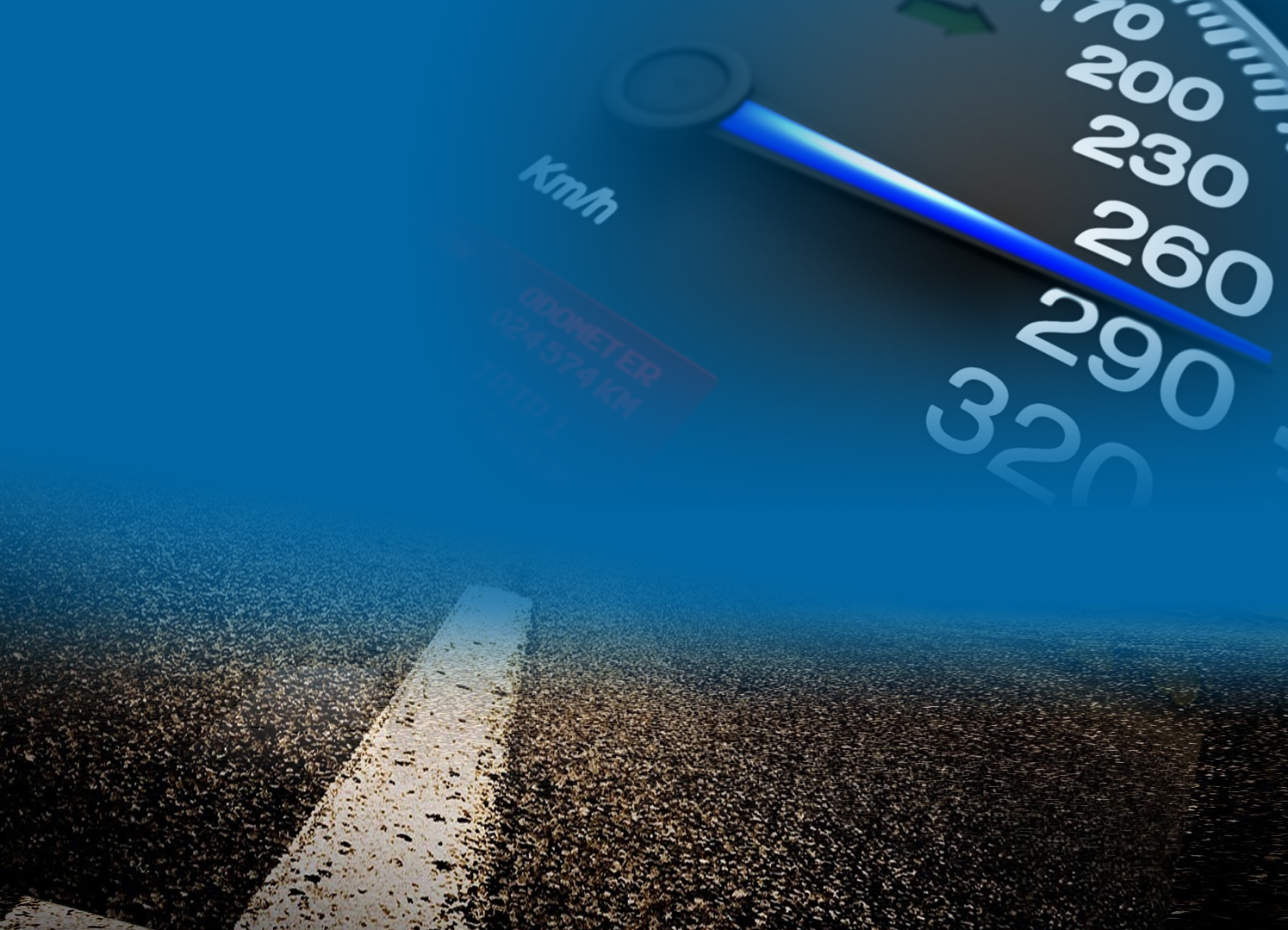 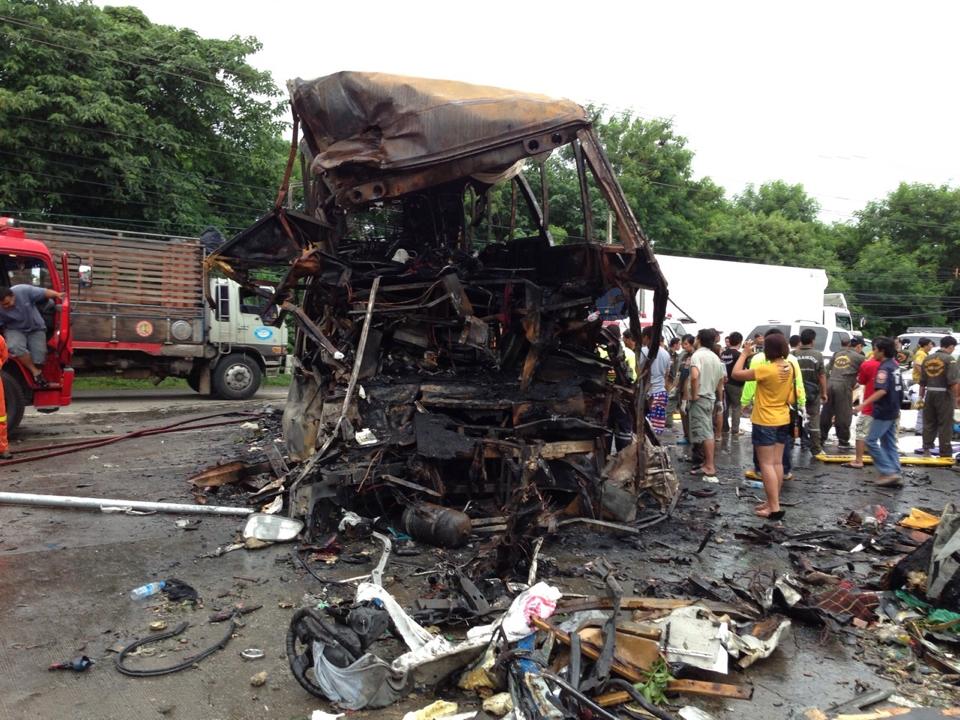 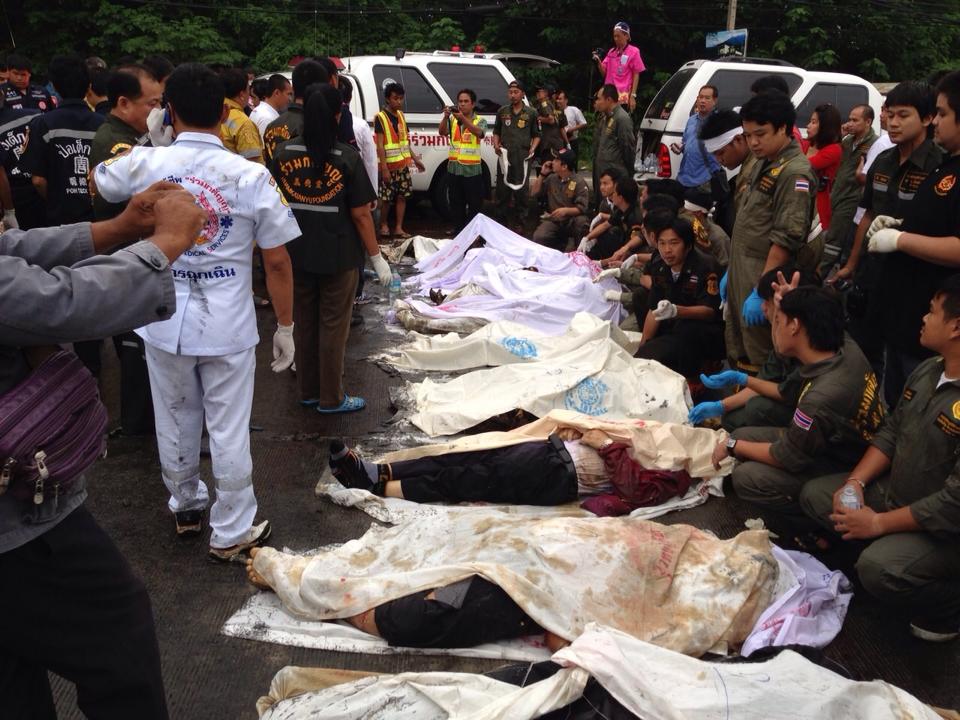 ประเด็นการตรวจราชการ

ลดการตายจากอุบัติเหตุทางถนน
ประเด็นการตรวจราชการ

ลดการตายจากอุบัติเหตุทางถนน
จังหวัด พระนครศรีอยุธยา
27 กุมภาพันธ์ 2556
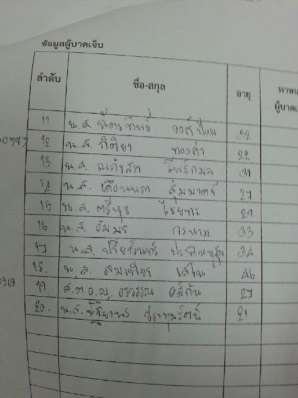 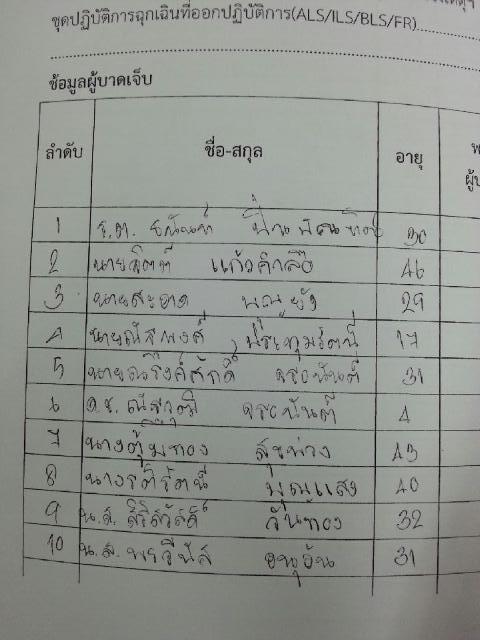 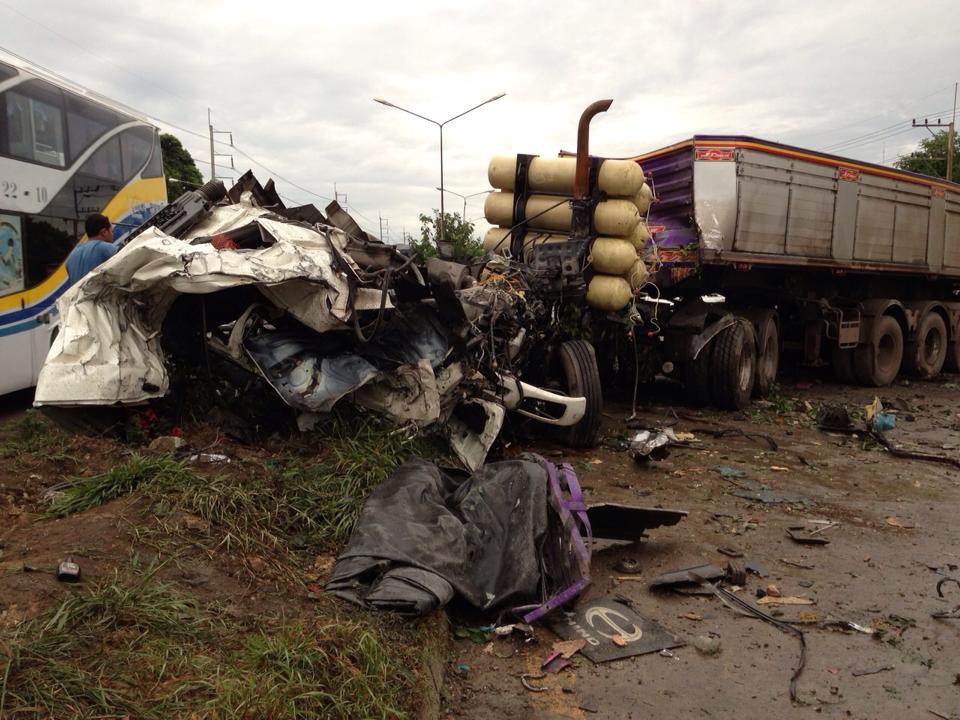 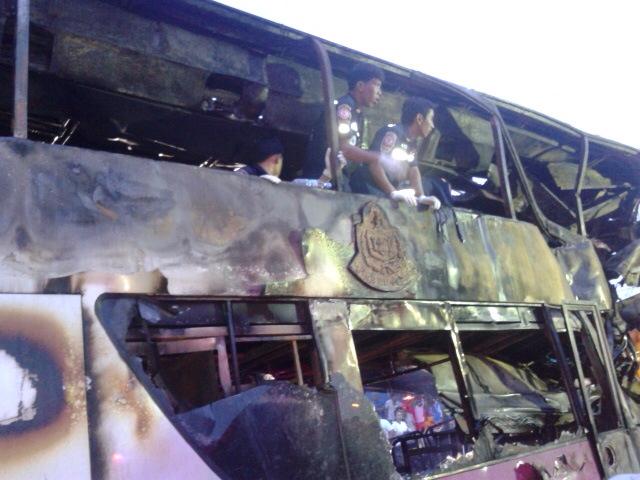 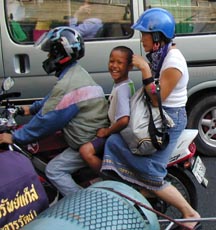 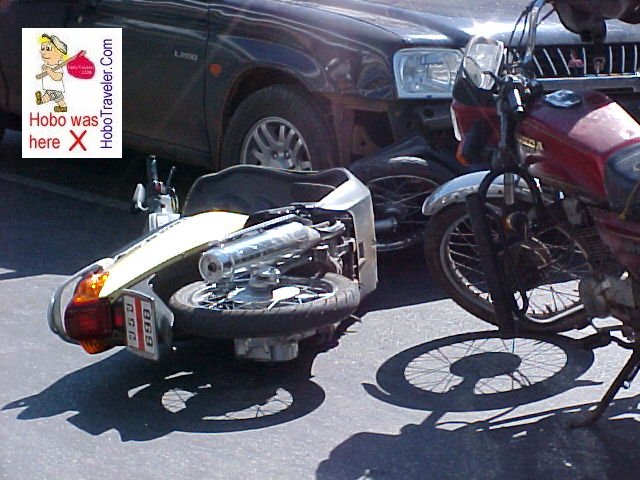 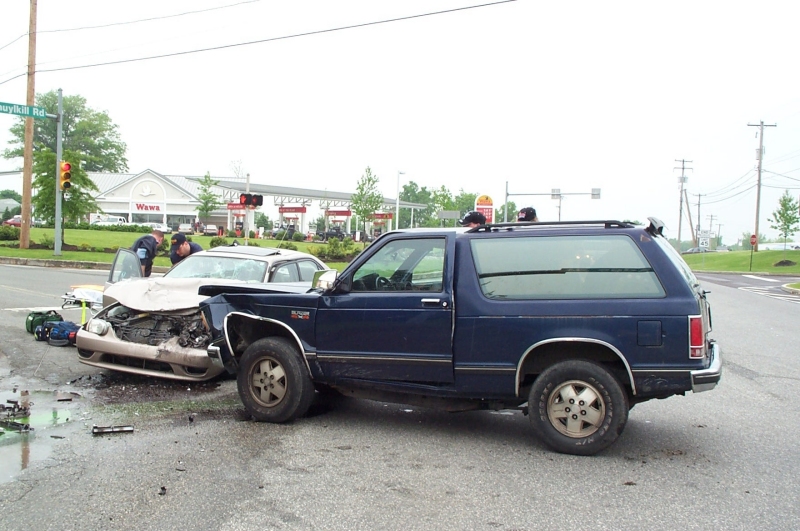 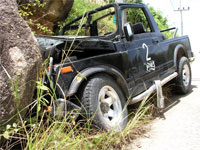 ประเด็นการตรวจราชการ ตัวชี้วัดคุณภาพบริการ
ตัวชี้วัดที่ 12 ร้อยละของอำเภอที่มีทีม  mini MERT คุณภาพ 
                    (เท่ากับ 80)

ตัวชี้วัดที่ 13 ร้อยละ 70 ของ ER EMS คุณภาพผ่านเกณฑ์

     13.1 ร้อยละ 70 ของผู้ป่วยเร่งด่วนและฉุกเฉินวิกฤต
             (สีเหลืองและสีแดง) ได้รับปฏิบัติการฉุกเฉิน
             ภายใน 10  นาที ที่ได้รับแจ้งเหตุ

ตัวชี้วัดคุณภาพการบำบัดรักษา 

ตัวชี้วัดที่ 18 อัตราตายผู้ป่วยบาดเจ็บต่อสมองลดลง
                   (ลดลงจากปี 2556 โดยเปรียบเทียบข้อมูลกับปี 2557)
ภาพรวมการดำเนินงานป้องกันอุบัติเหตุทางถนนประเทศ 2554-63
แผนแม่บท (วาระแห่งชาติ)
แผนทศวรรษ
ลดอัตราการเสียชีวิตลง 50% ในปี 2554-63
รัฐบาล
ศูนย์อำนวยการความปลอดภัยทางถนน   (ศปถ)
ภาคเอกชน
/เครือข่าย
สสส.
ศวปถ.
สอจร.
ฯลฯ
MIS  พัฒนาระบบข้อมูล  (อนุกรรมการคณะที่ 6) กรม คร.
ศูนย์อำนวยการความปลอดภัยทางถนน จังหวัด
 (หน่วยราชการ /องค์กรส่วนท้องถิ่น/ เอกชน/ ประชาชน)
อำเภอ
[Speaker Notes: รัฐบาลกำหนดงานอุบัติเหตุจราจรเป็นแผนแม่บท วาระแห่งชาติ  //
มีเป้าหมาย ลด อัตราการเสียชีวิตลง 50% ในปี 2554-63 //
ดำเนินงานผ่านทาง ศปถ ประกอบด้วยหน่วยราชการส่วนกลางร่วมกับเครือข่ายเอกชน ไปสู่ ระดับจังหวัด //
ศปถ ประกอบด้วย 6 อนุกรรมการ //
สธ รับผิดขอบ อนุกรรมการ 5. Post-crash care และ 6. Information and evaluation //]
องค์ประกอบการป้องกันและลดการเสียชีวิตจากอุบัติเหตุจราจร
กระทรวง สาธารณสุข
กรมควบคุมโรค
[Speaker Notes: บทบาทของกระทรวงสาธารณสุขประกอบด้วย 
มาตรการด้านการจัดการข้อมูล
มาตรการด้านการนำข้อมูลไปสู่การวางแผนแลปฏิบัติ ทั้งหน่วยงานในและนอกกระทรวง ในการป้องกันและดูแลผู้บาดเจ็บหรือเสียชีวิต
การพัฒนาคุณภาพการตอบสนองหลังเกิดอุบัติเหตุ ทั้งการนำส่งและการรักษา

บทบาทหลักของกรม คร. คือ ข้อ  1 และ 2 คือการพัฒนาระบบข้อมูลและนำไปสู่การปฏิบัติ]
มาตรการการสำคัญเพื่อลดการเสียชีวิตจากอุบัติเหตุทางถนน 
และหน่วยงานร่วมรับผิดชอบส่วนกลาง
กรมควบคุมโรค + สนย.
การบังคับใช้กฎหมาย
หมวกนิรภัย 
เมาแล้วขับ
กรมควบคุมโรค + สตช.
พัฒนาข้อมูล
ข้อมูลภาพรวม ระบบเฝ้าระวัง
-ข้อมูลสอบสวนเชิงลึก
DHS


สหสาขา/ชุมชน
พัฒนาการดูแลรักษา
EMS
miniMert
ER
สธฉ. + สพฉ. : 
miniMert EMS
สบรส. : ER
กรมควบคุมโรค
มาตรการชุมชน/องค์กร
ชุมชน/องค์กรต้นแบบ
ด้านต่างๆ
[Speaker Notes: บทบาทของกระทรวงสาธารณสุขประกอบด้วย 
มาตรการด้านการจัดการข้อมูล
มาตรการด้านการนำข้อมูลไปสู่การวางแผนแลปฏิบัติ ทั้งหน่วยงานในและนอกกระทรวง ในการป้องกันและดูแลผู้บาดเจ็บหรือเสียชีวิต
การพัฒนาคุณภาพการตอบสนองหลังเกิดอุบัติเหตุ ทั้งการนำส่งและการรักษา

บทบาทหลักของกรม คร. คือ ข้อ  1 และ 2 คือการพัฒนาระบบข้อมูลและนำไปสู่การปฏิบัติ]
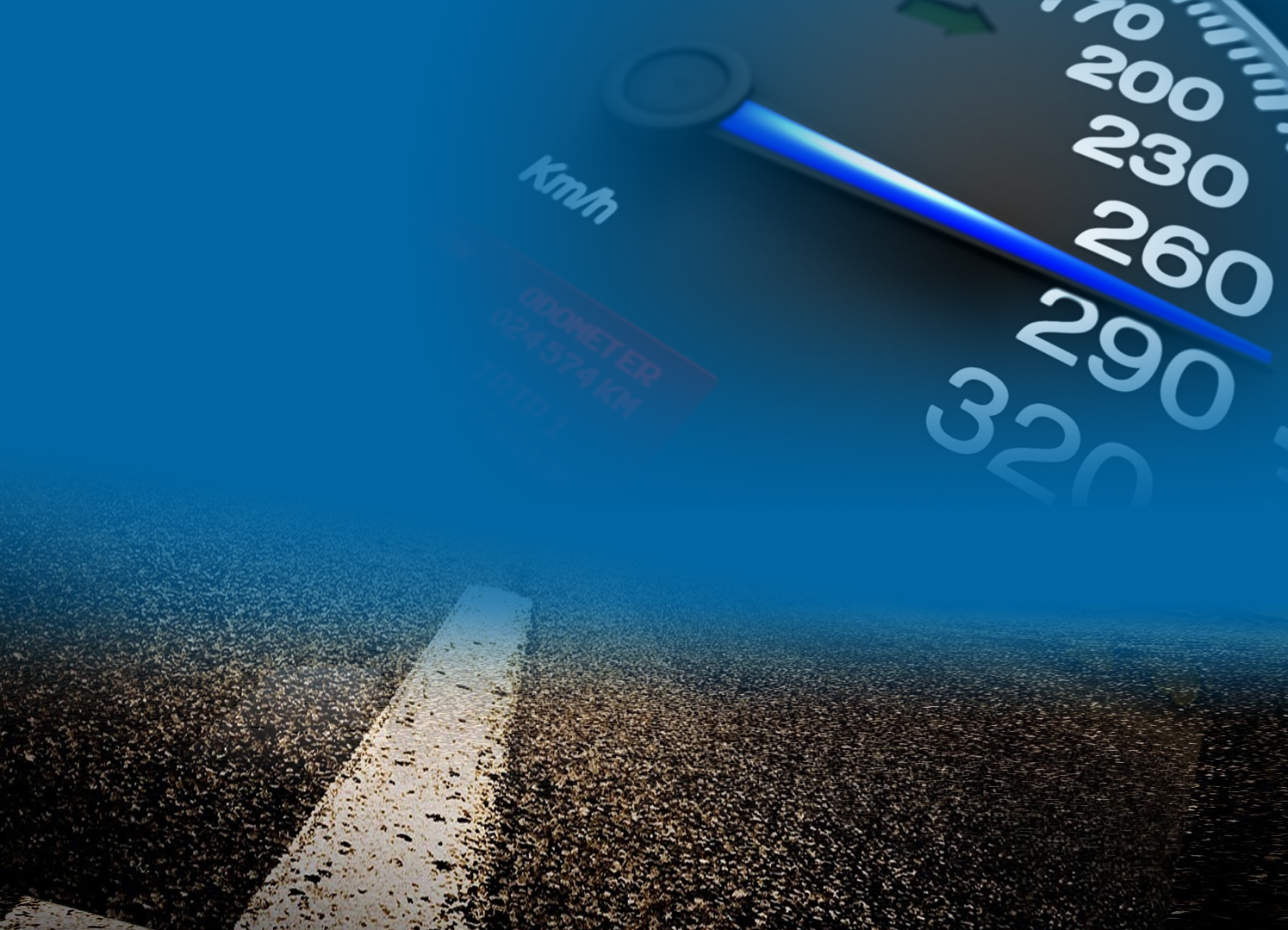 ตัวชี้วัดกลุ่มเด็กวัยรุ่น/นักศึกษาอายุ 15 – 21 ปี
ตัวชี้วัดที่ 6 ความชุกของผู้บริโภคเครื่องดื่มแอลกอฮอล์ในประชากรอายุ 15 - 19 ปี 
(ใช้ผลการสำรวจจากสำนักงานสถิติแห่งชาติ 2557)
อัตราความชุก ของผู้บริโภคเครื่องดื่มแอลกอฮอล์
ในประชากรอายุ 15 - 19 ปี 
ข้อมูลการสำรวจ ปี 2554  ร้อยละ 5.8
เป้าหมายในปี 2557  เหลือ ไม่เกินร้อยละ 3.8
ผล   อยู่ระหว่างดำเนินการ
กิจกรรมการดำเนินงาน
ขั้นตอนที่ 1.การบังคับใช้กฎหมายควบคุมเครื่องดื่มแอลกอฮอล์ให้เข้มข้นขึ้น และควบคุมการเข้าถึงเครื่องดื่มแอลกอฮอล์ที่ง่ายเกินไปของผู้บริโภค
ขั้นตอนที่ 2.มาตรการระดับชุมชน

ขั้นตอนที่ 3 การรายงานผล การดำเนินงาน
ไตรมาสที่ 1 ไม่สามารถดำเนินการตามแผนได้
ตารางที่ ๑ ผลการดำเนินงานควบคุมเครื่องดื่มแอลกอฮอล์ ระหว่างเดือน ตุลาคม – ธันวาคม ๒๕๕๖
ข้อสังเกต มี 16 อำเภอ เดิมใช้อำเภอบางบาล 
เป็นพื้นที่เป้าหมาย   เพื่อให้เป็นอำเภอต้นแบบ
ไตรมาสที่ 1 ไม่สามารถดำเนินการได้ตามแผน
ไม่สามารถขยายผลได้ และ ยังไม่สามารถรักษาพื้นที่ดำเนินการ ให้ยั่งยืน
ปัญหา 
           เจ้าหน้าที่ผู้รับผิดชอบ ย้าย ทำให้ โครงการสะดุด
ปัจจุบันเหลือแต่ สสอ. 
การแก้ปัญหา ในปัจจุบัน เปลี่ยน พื้นที่เป้าหมาย เป็น          
                      ตำบลไทรน้อย จำนวน 10 หมู่บ้าน  
ทำตำบล  งานบุญปลอดเหล้า 
               ลอยกระทงปลอดเหล้า
ข้อสังเกต  งานส่วนใหญ่เป็นแผนที่จะทำ แต่ยังไม่ได้ทำ
การทำงานเน้นทำช่วงเทศกาล  
งานที่ทำไม่ต่อเนื่อง 
ไม่สามารถขยายพื้นที่ได้ 
การดำเนินงานหลายอย่างทำในช่วงเทศกาล ไม่ได้ทำเป็นงานปกติ
มีแผน จะจัดทำชุมชนบำบัดบุหรี่
วันที่ 31 พค 57 จัดเวทีเสวนา แอลกอฮอล์ กับผลของ อุบัติเหตุ
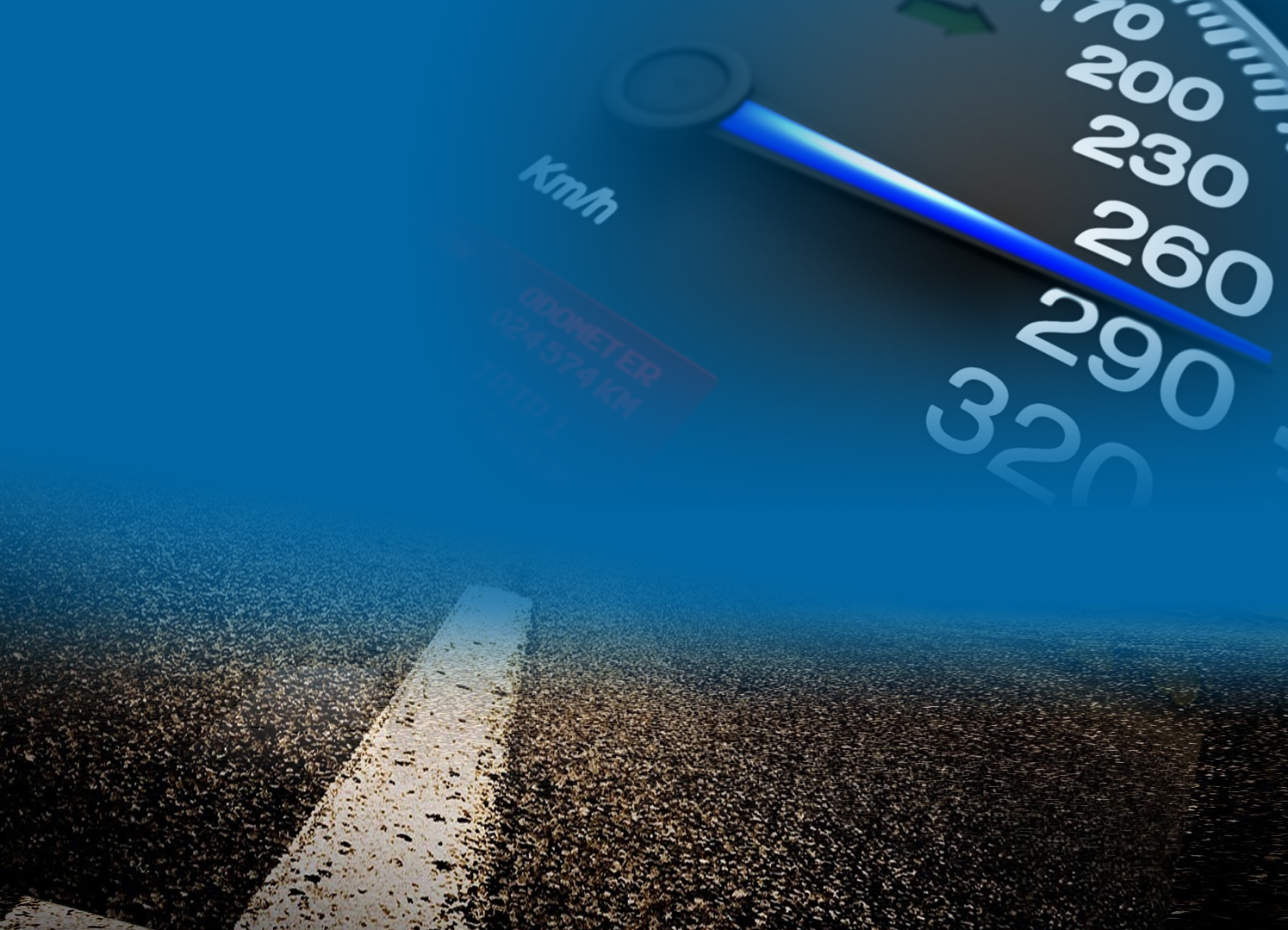 อัตราตายจากอุบัติเหตุทางถนน 
    (ไม่เกิน 20 ต่อประชากรแสนคน)
มาตรการบริหารจัดการข้อมูลอุบัติเหตุทางถนนและการเฝ้าระวัง

 	1.1  มีการวิเคราะห์สถานการณ์/ปัจจัยเสี่ยง/จุดเสี่ยง การเกิดอุบัติเหตุทางถนนในพื้นที่
     	1.2 มีการสอบสวนการตายจากอุบัติเหตุทางถนนตามเกณฑ์
กระบวนการ/กิจกรรมดำเนินงาน
มีรายงานการวิเคราะห์สถานการณ์/ปัจจัยเสี่ยง/จุดเสี่ยง การเกิดอุบัติเหตุทางถนนในระดับจังหวัด โดยใช้ ข้อมูลร่วมกัน 

 มีการนำเสนอข้อมูลสถานการณ์ และข้อมูลการสอบสวนอุบัติเหตุ และให้ข้อเสนอแนะในเวทีการประชุมของภาคีเครือข่าย  

เตรียมส่งคนอบรม SRRT สอบสวนอุบัติเหตุ โดย สคร.1 เลือก (1จ.1อ.) 
จ.พระนครศรีอยุธยา
 และอำเภอวังน้อย
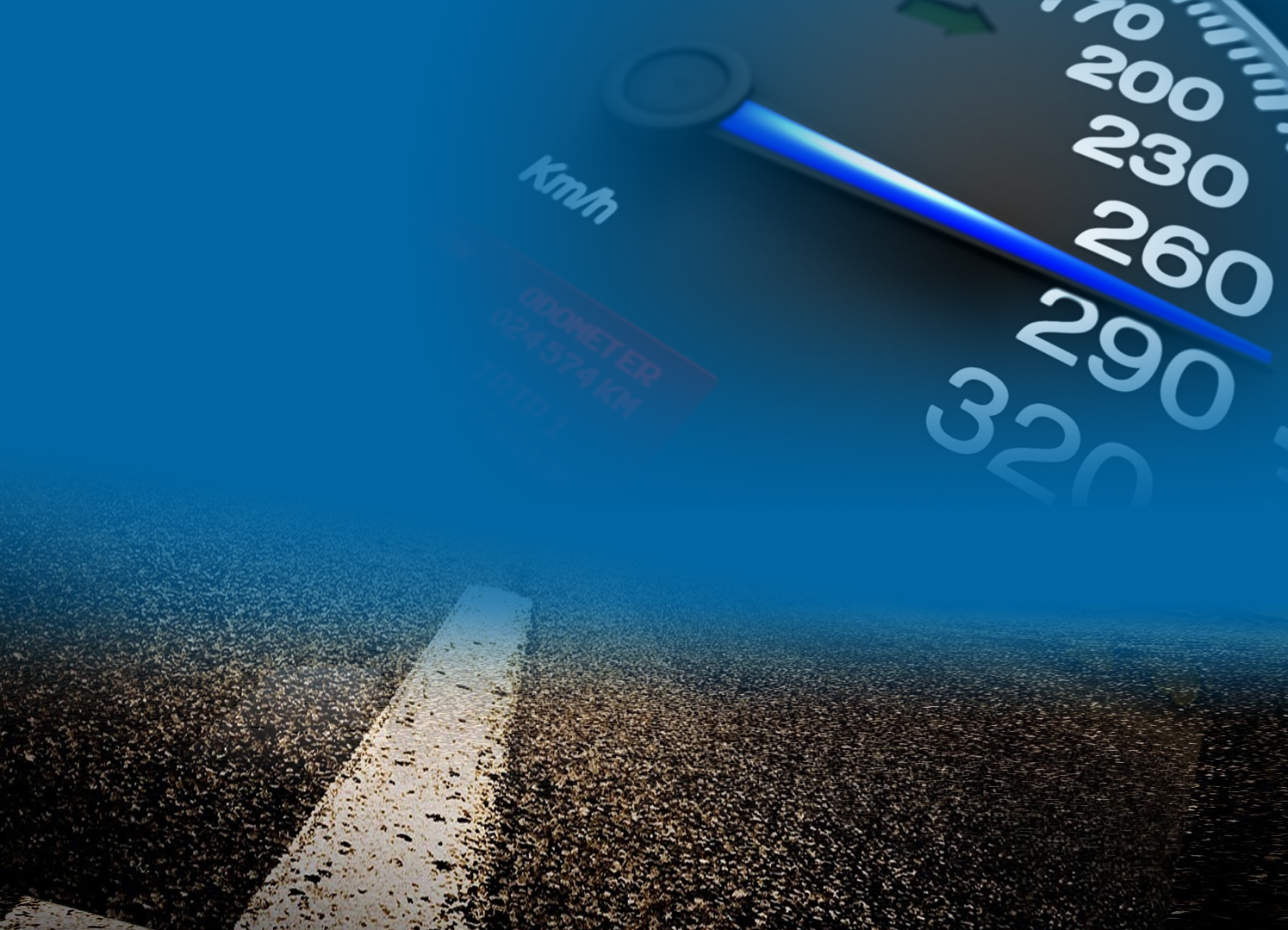 อัตราตายจากอุบัติเหตุทางถนน 
    (ไม่เกิน 20 ต่อประชากรแสนคน)
มาตรการลด
ปัจจัยเสี่ยงหลัก
 	ต่อการเกิดอุบัติเหตุทางถนนดำเนินงานร่วมกับภาคีเครือข่าย ในประเด็นที่เกี่ยวข้องกับพฤติกรรม เช่นการสวมหมวกนิรภัย เมาไม่ขับ การขับรถเร็ว ฯลฯ และการแก้ไขปัญหาจุดเสี่ยง  (Black Spot)
พบการบังคับใช้กฎหมาย สูงมาก

 แต่ปัญหา เด็กที่ต่ำกว่า 15 ไม่ใส่หมวกกันน๊อค และขี่รถมอเตอร์ไซค์ จำนวนมาก

สามารถพัฒนา การใช้ ข้อมูลเพื่อวิเคราะห์จุดเสี่ยงร่วมกัน ทำการแก้ไขปัญหาจุดเสี่ยง  (Black Spot)
ได้อีก หากมีการร่วมมือกันอย่างจริงจัง
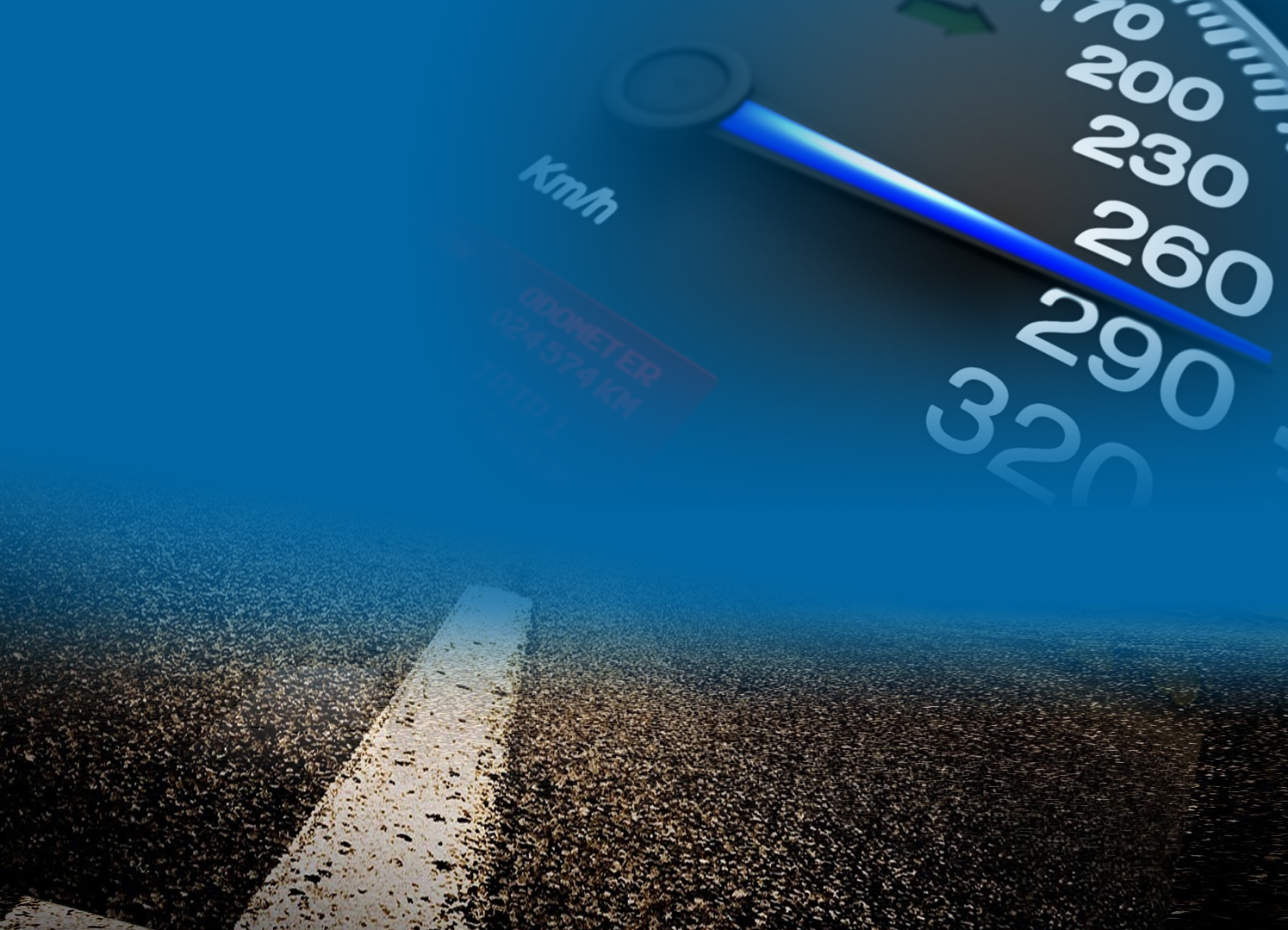 อัตราตายจากอุบัติเหตุทางถนน 
    (ไม่เกิน 20 ต่อประชากรแสนคน)
ผลลัพธ์ 

มีแผนดำเนินการ มาตรการองค์กร/ชุมชน 

1. หน่วยงานในสังกัดกระทรวงสาธารณสุข
มีมาตรการ/กิจกรรมเกี่ยวข้องกับความปลอดภัยทางถนน 
 
2. ขับเคลื่อนให้หน่วยงาน/องค์กรอื่นๆ มีมาตรการ/กิจกรรมเกี่ยวข้องกับความปลอดภัยทางถนน มากกว่า 5 แห่ง
มาตรการองค์กร/ชุมชน 
 
มีกลไกในการขับเคลื่อนให้หน่วยงานหรือองค์กรในจังหวัด/อำเภอ มีมาตรการ/กิจกรรมที่เกี่ยวข้องกับความปลอดภัยทางถนน
มีการประชุมคณะกรรมการความมั่นคงของจังหวัด ทุกเดือน 
และปัจจุบันเพิ่ม คณะทำงานบูรณาการข้อมูลอุบัติเหตุทางถนน จ.อยุธยา
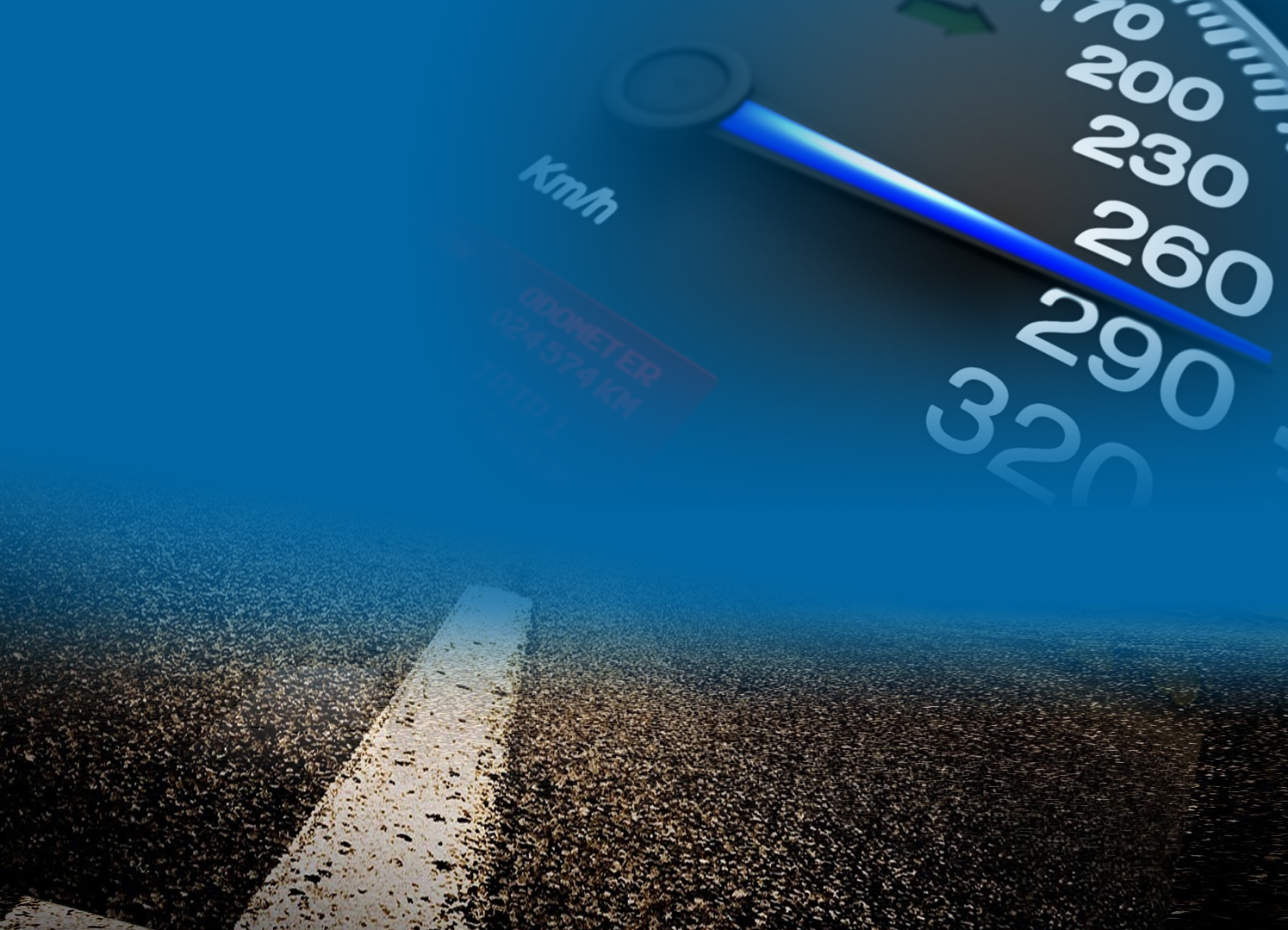 ตาราง   การเสียชีวิตจากอุบัติเหตุขนส่ง รายอำเภอ ปี 2556 
(ตุลาคม 2555 – กันยายน 2556)
ข้อมูลจากรายงาน 19 สาเหตุ ของโรงพยาบาลภาครัฐ พื้นที่ 16 อำเภอ
อัตราตายจากอุบัติเหตุทางถนน 
    (ไม่เกิน 20 ต่อประชากรแสนคน)
     ไตรมาสที่ 1 (ตค.-ธค.)  จากใบมรณบัตร ของ สนย.   รวม ต้องไม่เกิน 40
ผลลัพธ์ที่ต้องการ
มีแผนการดำเนินงานในภาพรวมของจังหวัดครอบคลุม
- mini Mert
- EMS/ER
- Service plan (Trauma)
มาตรการรักษาพยาบาล
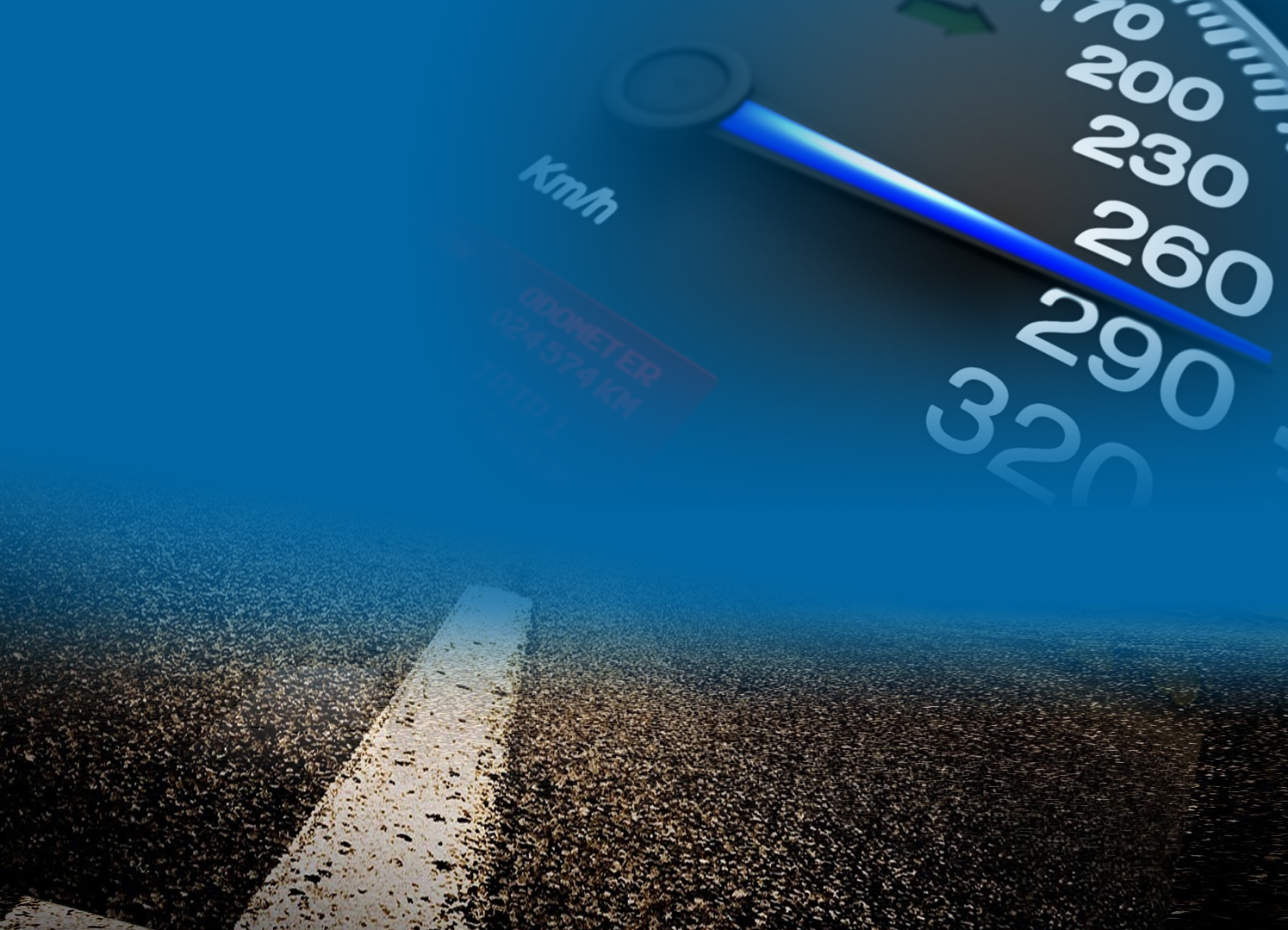 อัตราตายจากอุบัติเหตุทางถนน 
    (ไม่เกิน 20 ต่อประชากรแสนคน)
KPI
- ระดับประเทศ: อัตราตายจากอุบัติเหตุทางถนน ไม่เกิน 20 ต่อแสนประชากร (อ้างอิงข้อมูล สนย.)

- ระดับเขต: ลดการตายจากอุบัติเหตุทางถนนลงร้อยละ 7 (อ้างอิงข้อมูล สนย.)

*เนื่องจากข้อมูลมรณบัตร ลงบันทึกตามจังหวัดที่เสียชีวิต กรณีส่งต่อผู้บาดเจ็บหนักไปสู่จังหวัดแม่ข่ายและมีการเสียชีวิต จำนวนผู้เสียชีวิตในจังหวัดแม่ข่ายในจะสูงกว่าความเป็นจริง ดังนั้น จึงควรวัดอัตราการเสียชีวิตที่ระดับเขต
Mini MERT
เป้าหมาย ร้อยละ 80 ของอำเภอที่มีทีม miniMERT

ผลงาน   ร้อยละ 50  ของอำเภอที่มีทีม miniMERT

จังหวัด พระนครศรีอยุธยามี 16 อำเภอ มีทีม  Mini MERT 8 อำเภอ ผ่านการอบรมทั้งภาคทฤษฎีและภาคปฏิบัติ )

หลังการอบรมได้มีการปฏิบัติงานจริง สถานการณ์การชุมนุมที่กรุงเทพมหานครแล้ว ส่วนอำเภอที่เหลืออีก 8 อำเภอทางจังหวัดทั้งมีการเตรียมทีม พร้อมรอรับการฝึกอบรม
รพ.ท่าเรือ, รพ.สมเด็จฯ, รพ.อุทัย, รพ.ลาดบัวหลวง,รพ.บางปะอิน ,รพ.วังน้อย,  รพ.ผักไห่ และพระนครศรีอยุธยา
ภารกิจหลัก การพัฒนาระบบบริการอุบัติเหตุหัวข้อ ร้อยละของEMS, ERคุณภาพ
EMS
ประเด็นการตรวจราชการ ร้อยละของผู้ป่วย เร่งด่วนและฉุกเฉินวิกฤต(สีเหลืองและสีแดง) ที่ได้รับการปฏิบัติการฉุกเฉินภายใน 10 นาทีที่  ได้รับแจ้งเหตุ

เป้าหมาย ไม่น้อยกว่าร้อยละ 70 
ผลงาน ร้อยละ 51.30 (ไม่ผ่านเกณฑ์)
มีผู้ป่วยเร่งด่วน และฉุกเฉินวิกฤตสีแดง และสีเหลือง มาที่ ER ด้วยระบบ EMS ทั้งหมด 940ราย ได้รับปฏิบัติการฉุกเฉินภายใน 10 นาทีจำนวน 842 ราย ( ผลการดำเนินงานเดือนตุลาคม – ธันวาคม 2556 )
EMS คุณภาพ
ER คุณภาพ
ทุกโรงพยาบาลมีการประเมินตนเอง ตามคู่มือแนวทางสู่มาตรฐานด้านการรักษาพยาบาลฉุกเฉินโรงพยาบาลระดับต่างๆของกรมการแพทย์     ๑๐๐% 
  (เกณฑ์เป้าหมายไม่น้อยกว่าร้อยละ  ๗๐)

ผลงาน   ร้อยละ 100 
    (ประเมินตนเอง ประเมินครั้งต่อไป ติดตามแผน /ผลการปิด Gap ) 

ปัจจุบัน อยู่ระหว่างทำแผนพัฒนา Gap
ผลการวิเคราะห์จากข้อมูล IS ตุลาคม  2555 – กันยายน 2556 ผู้ป่วยใน จำนวน Record = 1171
จำแนกตามสาเหตุ
ตัวชี้วัดคุณภาพการบำบัดรักษา ตัวชี้วัดที่ 18 อัตราตายผู้ป่วยบาดเจ็บต่อสมองลดลง (ลดลงจากปี 2556 โดยเปรียบเทียบข้อมูลกับปี 2557)
ข้อเสนอ จากหน่วยรับตรวจ
1. ควรปรับการบริการสุขภาพเป็นเชิงรุกมากกว่าเชิงรับ เน้น  Injury Prevention  โดยเฉพาะในกลุ่มเสี่ยง
2. ควรสร้างความตระหนัก และส่งเสริมให้ประชาชนมีความรู้ในการป้องกันอุบัติเหตุ  โดยเฉพาะการมีพฤติกรรมการขับขี่ปลอดภัย ร่วมกับการปรับและพัฒนาด้านอื่น  เช่น 
      การปรับปรุงจุดเสี่ยง    
      การใช้กฎหมายร่วมบังคับ
ปัจจัยสำคัญและปัจจัยสนับสนุน
ที่ทำให้การดำเนินงานสำเร็จ
1. นโยบายพัฒนาระบบบริการผู้ป่วยอุบัติเหตุอย่างไร้รอยต่อ ที่แบ่งเป็น Zone สิงห์เหนือ เสือใต้ อยุธยากลาง และ เสนาซ้าย พี่ช่วยน้อง2.การมีเครือข่ายบริการผู้ป่วยอุบัติเหตุและศัลยกรรม ทำให้มีเวทีแลกเปลี่ยนเรียนรู้
จุดเด่น
*เมื่อเกิดอุบัติการณ์ความเสี่ยงจากระบบส่งต่อ มีการจัดทำ Referral Conference และกิจกรรมทบทวน นำมากำหนดเป็นแนวทางปฏิบัติร่วมกัน


*การทำงานเป็นทีมสหสาขาวิชาชีพ การมีช่องทางการรับส่งต่อ รับปรึกษา Formal และ Informal
ฝากเพื่อป้องกัน 
การบาดเจ็บ
What
Why
DHS


สหสาขา/ชุมชน
Relation
?
How to
อัตราตายจากโรคหลอดเลือดหัวใจ 
(ไม่เกิน 23 ต่อประชากรแสนคน)
สถานการณ์โรคหลอดเลือดหัวใจ
ประเทศไทย มีอัตราผู้เสียชีวิตจากโรคหัวใจขาดเลือด (I20-I25) เพิ่มขึ้นเรื่อยๆ จาก 12.4/แสนประชากร ในปี 2544 เพิ่มเป็น 23.45/แสนประชากร ในปี 2555 และในปี 2556  จำนวนผู้เสียชีวิตจากโรคหัวใจขาดเลือดใน 9 เดือน (13,679 คน)คิดป็นร้อยละ 91 เมื่อเทียบกับปี 2555 รวมทั้งปี (15,070 คน) 
ในปี 2557 กสธ. กำหนดเป้าหมายอัตราตายโรคหัวใจขาดเลือด ไม่เกิน 23 ต่อแสนประชากร
เครือข่ายบริการที่ 4 :- นนทบุรี พระนครศรีอยุธยา ปทุมธานี สระบุรี ลพบุรี สิงห์บุรี อ่างทอง นครนายก ในปี 2555 
ทั้ง 8 จังหวัดมีอัตราตายสูงกว่า 23/แสนประชากร (28 - 48/ แสนคน) รูปที่ 1
แหล่งข้อมูล: สำนักนโยบายและยุทธศาสตร์ สำนักงานปลัดกระทรวงสาธารณสุข
แหล่งข้อมูล: สำนักนโยบายและยุทธศาสตร์ สำนักงานปลัดกระทรวงสาธารณสุข
แหล่งข้อมูล: สำนักนโยบายและยุทธศาสตร์ สำนักงานปลัดกระทรวงสาธารณสุข
สถานการณ์โรคไม่ติดต่อ
จ.พระนครศรีอยุธยา
แหล่งข้อมูล: มรณบัตร สำนักนโยบายและยุทธศาสตร์ สำนักงานปลัดกระทรวงสาธารณสุข
หมายเหตุ: เป็นอัตราตาย วิเคราะห์ตามสถานที่ตาย
แหล่งข้อมูล: สำนักนโยบายและยุทธศาสตร์ สำนักงานปลัดกระทรวงสาธารณสุข
กลุ่มผู้สูงอายุ
กลุ่มวัยทำงาน
แหล่งข้อมูล: สำนักนโยบายและยุทธศาสตร์ สำนักงานปลัดกระทรวงสาธารณสุข
แหล่งข้อมูล: สำนักนโยบายและยุทธศาสตร์ สำนักงานปลัดกระทรวงสาธารณสุข
แหล่งข้อมูล: สำนักนโยบายและยุทธศาสตร์ สำนักงานปลัดกระทรวงสาธารณสุข
แหล่งข้อมูล: สำนักนโยบายและยุทธศาสตร์ สำนักงานปลัดกระทรวงสาธารณสุข
ความชุก (%) ประชากร อายุ 15-74 ปี จำแนกตามพฤติกรรมเสี่ยง จ.พระนครศรีอยุธยา  พ.ศ. 2548, 2550, 2553
*  รับประทานผักหรือผลไม้รวมกัน > 5 หน่วยมาตรฐานต่อวัน ** มีการออกกำลังกายนานกว่า 30 นาที/ครั้ง สัปดาห์ละ 3 วันขึ้นไป ใน 30 วันที่ผ่านมา
แหล่งข้อมูล: รายงานการสำรวจพฤติกรรมเสี่ยงโรคไม่ติดต่อและการบาดเจ็บ (BRFSS) พ.ศ. 2548, 2550,2553
สรุปสถานการณ์โรคหัวใจขาดเลือด จ.พระนครศรีอยุธยา
แนวโน้มอัตราตายโรคหัวใจขาดเลือด เพิ่มสูงขึ้นต่อเนื่อง จาก 38.6/แสนคน ในปี 2553 เป็น 49.4/แสนคน ในปี 2556
ข้อมูล ในปี 2555 – 2556 (เฉพาะผู้เสียชีวิตที่มีทะเบียนบ้านอยู่ใน จ.พระนครศรีอยุธยา) บ่งชี้ว่า
อายุ อัตราตายเพิ่มตามกลุ่มอายุที่เพิ่มขึ้น
เพศ ในปี 2556 ชาย มีอัตราตายสูงกว่า หญิง ทุกกลุ่มอายุ
อำเภอ ในปี 2556 อัตราตายในภาพรวมจังหวัด 39/แสนประชากร อำเภอที่มีอัตราตายสูงสุด 3 อันดับแรกคืออำเภอ ภาชี บ้านแพรก บางบาล (67.9, 57.8, 55.4 ต่อแสนคน) และ มีจำนวน 10 อำเภอที่มีอัตราตายในปี 2556 สูงกว่าปี 2555 ยกเว้นอำเภอ ท่าเรือ อุทัย นครหลวง บางซ้าย เสนา และ ลาดบัวหลวง ที่มีอัตราตายลดลงในปี 2556
พฤติกรรมเสี่ยงต่อกลุ่มโรคไม่ติดต่อเรื้อรัง จ.ลพบุรี
จากการสำรวจพฤติกรรมเสี่ยงโรคไม่ติดต่อและการบาดเจ็บ (BRFSS) พ.ศ. 2548, 2550,2553 พบว่า ประชากรอายุ 15-74 ปี 
ความชุกของ ผู้ที่รับประทานผักและผลไม้พอเพียง และ ผู้มีการออกกำลังกายพอเพียง มีแนวโน้มลดลง
ความชุกของ ภาวะน้ำหนักเกิน (BMI ≥ 25 กก/ม2) และ ภาวะอ้วน (BMI ≥ 30 กก/ม2) มีแนวโน้มเพิ่มขึ้น โดยตลอด
ความชุกของ ผู้ที่ยังสูบบุหรี่และ ผู้ที่ดื่มแอลกออฮล์อย่างหนัก มีแนวโน้มเพิ่มขึ้น เพิ่มสูงขึ้น
การเข้าถึงบริการ ตรวจวัดความดันโลหิต และ ตรวจวัดระดับน้ำตาลในเลือด มีแนวโน้มเพิ่มขึ้น ในการสำรวจครั้งหลังสุดเพิ่มเป็นร้อยละ 75.4 และ ร้อยละ 49.0 ตามลำดับ
แหล่งข้อมูล: กลุ่มพัฒนาระบบเฝ้าระวังพฤติกรรมเสี่ยงโรคไม่ติดต่อ สำนักโรคไม่ติดต่อ กรมควบคุมโรค
ผลลัพท์การดำเนินงาน
ปีงบประมาณ 2557
(1 ต.ค. 2556 – ก.พ. 2557)
มาตรการดำเนินการของจังหวัด
ใช้ยุทธศาสตร์สุขภาพดีวิถีไทยปี 2554-2563 ในการดำเนินงานโรคไม่ติดต่อเรื้อรัง ร่วมกับประกาศใช้นโยบายปิงปองจราจรชีวิต 7 สี 
การบริหารจัดการ ระดับจังหวัดในปี 2557 
คณะกรรมการ NCD board อยู่ระหว่างการทบทวนแต่งตั้งใหม่ ปีงบประมาณนี้ยังไม่ได้ดำเนินการประชุม
พัฒนาบุคลากร ส่งเข้ารับการอบรม
หลักสูตร System Manager จาก สสจ. 4 คน (อยู่ระหว่างการอบรม) 
หลักสูตร Case manager จนท.โรงพยาบาล 8 คน ในปี 2556 มีแผนส่งไปอบรม อีก 10 คน ปี พ.ศ.2557 
จัดทำโครงการอบรม Mini case manager ให้กับ จนท. รพ.สต. 100 คน เพื่อเชื่อมต่อการดำเนินงานร่วมกับโรงพยาบาล (อยู่ระหว่างการสร้างหลักสูตร) โดย สปสช.เขต 4 สระบุรี ประสานกับ วพบ. บรมราชชนนีพระพุทธบาท
มาตรการดำเนินการของจังหวัด (ต่อ)
สนับสนุนการลดพฤติกรรมเสี่ยง 
เฝ้าระวังโรคไม่ติดต่อเรื้อรัง (เบาหวาน ความดันโลหิตสูง) ด้วยกระบวนการปิงปองจราจรชีวิต  7 สี   
ขับเคลื่อนการดำเนินงานปรับเปลี่ยนพฤติกรรมกลุ่มเสี่ยง DM และ HTรวมทั้งกลุ่มป่วย  ทบทวนการจัดระดับกลุ่มเสี่ยง เพื่อกำหนดเป้าหมายในการดำเนินงานและจัดกระบวนการปรับเปลี่ยนพฤติกรรมที่เหมาะสม
พัฒนารูปแบบการปรับเปลี่ยนพฤติกรรมในระดับบุคคล ร่วมกับครอบครัว และสร้างการรับรู้ในภาพรวม
ดำเนินงานหมู่บ้านลดเสี่ยง ลดโรค ด้วย 3 อ. 2 ส. 
การลดปัจจัยเสี่ยงเรื่องบุหรี่  มีการดำเนินงานคลินิกอดบุหรี่ โดยการส่งผู้ป่วย DM & HT เข้ารับการปรึกษาในคลินิกเพื่ออดบุหรี่ (ผลดำเนินการปี 2556 :- ผู้ป่วยเบาหวาน ร้อยละ 9.20 ผู้ป่วยความดันโลหิตสูง ร้อยละ 9.35)
เป้าหมาย 90 %
กลุ่มผู้ป่วย เบาหวาน ความดันโลหิตสูง
คัดกรองภาวะแทรกซ้อน
4 ต. :- 
ตา  คัดกรองจอประสาทตา
ไต  ประเมินการทำงานของไต
ตีน  ตรวจเท้า 
ตีบ (CVD assessment)
เป้าหมาย 60 %
เป้าหมาย 60 %
การประเมินโอกาสเสี่ยงต่อการเกิดโรคหัวใจและหลอดเลือด(CVD risk assessment)
กลุ่มเป้าหมาย ผู้ป่วย DM & HT 
แบบคัดกรอง CVD Risk ของสำนักโรคไม่ติดต่อ กรมควบคุมโรค ฉบับปรับปรุงปี พ.ศ.2557  ยังไม่ได้ดำเนินการ เนื่องจาก เพิ่งได้รับการชี้แจงเมื่อเดือนมกราคม และมีการแจกแบบประเมินพร้อมคู่มือให้ในเดือนกุมภาพันธ์
เป้าหมาย 40 %
สุขภาพดี เริ่มต้นที่นี่
DHS
กรมอนามัย / สป.
ตำบลจัดการสุขภาพดี
 หมู่บ้านปรับเปลี่ยนพฤติกรรมฯ
สบส. / สป.
ศูนย์การเรียนรู้องค์กรไร้พุง
คลินิก DPAC
3อ 2ส
ลดบริโภคเกลือ
มาตรฐานการรักษาSTEMI fast Track , Cardiac Rehabilitation
กรมการแพทย์ / สป
ผู้ป่วยเข้าถึงบริการ
ฟื้นฟู 
ลดอัตราการเป็นซ้ำ
สุขภาพดี
ปัจจัยเสี่ยงลดลง
คัดกรองและปรับพฤติกรรมกลุ่มเสี่ยง
กรมควบคุมโรค / สป
คัดกรอง DM,HT
ประเมินความเสี่ยง CVD และคัดกรองตา ไต เท้า
คลินิก NCD คุณภาพ
สอบสวนโรค / Coaching
 บังคับใช้กฎหมายควบคุมยาสูบ และสถานที่สาธารณะปลอดบุหรี่
สถานประกอบการปลอดโรคปลอดภัย กายใจเป็นสุข
อย. / สป
บังคับใช้ ฉลาก GDA
 มาตรฐาน คุณภาพของยา IHD
ปิงปองจราจรชีวิต 7 สี
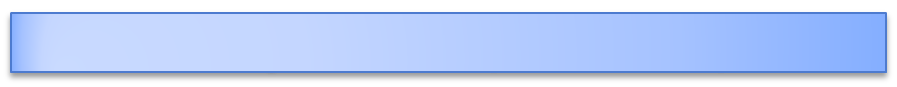 จำนวนหมู่บ้าน-ตำบลจัดการสุขภาพดี /องค์กรไร้พุง
สุขภาพดีเริ่มต้นที่นี่
กลุ่มปกติ -%
กลุ่มปกติ -%
ปชก. 15 ปี 90 % 
คัดกรอง DM,HT
DPAC
ผลลัพธ์
3-6 เดือน
กลุ่มเสี่ยง -%
กลุ่มเสี่ยง -%
%การเข้าถึงบริการ
กลุ่มป่วย -%
กลุ่มป่วย -%
(แดง,เหลือง,ส้ม)/poor control ปรับพฤติกรรม  - %
สีเขียว /good control -%
กลุ่มป่วย DM,HT
ผลลัพธ์
3-6 เดือน
ประเมิน CVD risk ตา ไต เท้า 60 %
เลิกบุหรี่ได้  -%
DHS 50 % ของอำเภอ
DHS
ชุมชน
สถานประกอบการ
จำนวนสถานประกอบการปลอดโรคปลอดภัยกายใจเป็นสุข 10 %
มาตรฐานบริการ
อัตราตายจากSTEMI -%
ได้ยาละลาย/PCI 70%
STEMI
ผ่านมาตรฐาน 70 %
คลินิก NCD คุณภาพ
การติดตามประเมินผล ในรอบหน้า
ปัจจัยที่ส่งผลต่อความสำเร็จ
การสนับสนุนจากผู้บริหาร 
มีนโยบายและแผนการทำงานที่ชัดเจนร่วมกัน
พัฒนาโปรแกรมการส่งออกฐานข้อมูลโรคไม่ติดต่อ (Chronic link) ขึ้น Web เพื่อใช้ประโยชน์ในการวิเคราะห์ปัญหา กำกับ และประเมินผลการดำเนินงานได้ในทุกระดับ 
 มีระบบการติดต่อสื่อสารที่รวดเร็ว
ความร่วมมือ ร่วมใจ พัฒนาทีม เครือข่ายทุกระดับ
 มีงบประมาณในการสนับสนุน เพียงพอ
กลุ่มผู้สูงอายุ และผู้พิการ (60 ปีขึ้นไป)
(115) อัตราการตายจากโรคหลอดเลือดสมองในผู้สูงอายุ   
           ไม่เกิน 170 ต่อ ประชากรแสนคน (ภายใน 5 ปี)
(116) ผู้พิการทางการเคลื่อนไหว (ขาขาด) ได้รับบริการ
           ครบถ้วน (ร้อยละ 100 ภายใน 3 ปี)
(115) อัตราการตายจากโรคหลอดเลือดสมองในผู้สูงอายุ          ไม่เกิน 170 ต่อ ประชากรแสนคน (ภายใน 5 ปี)
แหล่งข้อมูล: สำนักนโยบายและยุทธศาสตร์ สำนักงานปลัดกระทรวงสาธารณสุข
แหล่งข้อมูล: สำนักนโยบายและยุทธศาสตร์ สำนักงานปลัดกระทรวงสาธารณสุข
อัตราการตายต่อแสนประชากรตามโรคที่เป็นสาเหตุการตาย จังหวัดพระนครศรีอยุธยา ปี 2556
ข้อมูล:สนย. กระทรวงสาธารณสุข
โรคหลอดเลือดสมอง
ร้อยละของผู้ป่วย Ischemic Strokeได้รับยาละลายลิ่มเลือด 
	rt-PA เพิ่มขึ้น
ข้อมูล: สสจ. พระนครศรีอยุธยา
ตัวชี้วัดที่ 217.3 ร้อยละของผู้ป่วยโรคหลอดเลือดสมองตีบหรืออุดตันที่ได้รับการดูแลอย่างเหมาะสมอย่างน้อย 1 วิธี (ไม่น้อยกว่า ร้อยละ 80)
ประเด็นติดตามต่อ
1. การพัฒนาระบบดูแลผู้ป่วยโรคหลอดเลือดสมองตีบ
		- เพิ่มศักยภาพ รพท. และ รพช.ในการให้ยาละลายลิ่มเลือด 		  rt-PA :
		  รพท.เสนา – CT, รพช. บางปะอิน – บุคลากรศึกษา  
           เพิ่มเติม
		- ระบบติดตามผลการส่งต่อ และการรับผู้ป่วยกลับมาตูแลต่อ

2. การพัฒนาการให้ความรู้ในทุกระดับ เพื่อหวังผลเพิ่มการเข้าถึง
	    บริการ Stroke Fast Track อย่างทันท่วงที:
(116) ผู้พิการทางการเคลื่อนไหว (ขาขาด) ได้รับ       บริกาครบถ้วน (ร้อยละ 100 ภายใน 3 ปี)
ตัวชี้วัด 116 ผู้พิการทางการเคลื่อนไหว (ขาขาด) ได้รับบริการ  	           
                ครบถ้วน (ร้อยละ 100 ภายใน 3 ปี)
                จ.พระนครศรีอยุธยา
เป้าหมาย ร้อยละ80
76.76
ข้อมูล:จากการสำรวจสถานการณ์ อุปกรณ์ เครื่องช่วยความพิการของคนพิการขาขาดในประเทศไทย
จำนวนขาเทียมและอุปกรณ์ประกอบที่บันทึกผ่านโปรแกรมฟื้นฟูสมรรถภาพทางการแพทย์ จ.พระนครศรีอยุธยา
ข้อมูล:จากโปรแกรมฟื้นฟูสมรรถภาพทางการแพทย์ สปสช ปีงบประมาณ 2556
ตัวชี้วัด 116 ผู้พิการทางการเคลื่อนไหว (ขาขาด)ได้รับบริการครบถ้วน  (ร้อยละ 100 ภายใน 3 ปี; ปี 2556 ร้อยละ80) จ.พระนครศรีอยุธยา
ประเด็นติดตามต่อ

	1.การประสานข้อมูลของพื้นที่ กับศูนย์สิรินธร, สปสช., พม

	2.มาตรฐานการประเมินความเหมาะสมของอุปกรณ์
     เครื่องช่วยความพิการ

	3.การติดตามการเข้าถึงบริการของผู้พิการกลุ่มนี้
การพัฒนาระบบบริการโรคหัวใจ
ตัวชี้วัด 201 ร้อยละของผู้ป่วยโรคกล้ามเนื้อหัวใจขาดเลือดเฉียบพลัน(STEMI) ได้รับยาละลายลิ่มเลือด และหรือการขยายหลอดเลือดหัวใจ 
   (ร้อยละ 70 ในปี 2557)  จ.พระนครศรีอยุธยา
การพัฒนาระบบบริการโรคหัวใจ จ.พระนครศรีอยุธยา
ประเด็นติดตามต่อ
	- ติดตามแผนพัฒนาเครือข่ายบริการการดูแลผู้ป่วย STEMI
 
 1.ระบบ Tele Medicine ให้คำปรึกษาการอ่าน และแปลผลคลื่นไฟฟ้าหัวใจผู้ป่วย 
     STEMI แก่ รพ.ชุมชนโดยแพทย์

 2. การพัฒนาโรงพยาบาลชุมชนให้สามารถให้ Fibrinolytic therapy
     ก่อนส่งต่อ (ปัจจุบันรพ.ที่ให้บริการ Fibrinolytic therapy ได้แก่ รพศ.
     พระนครศรีอยุธยา , รพท.เสนา)

 3. การพัฒนาด้านวิชาการเพื่อให้ความรู้กับบุคลากรในเครือข่าย